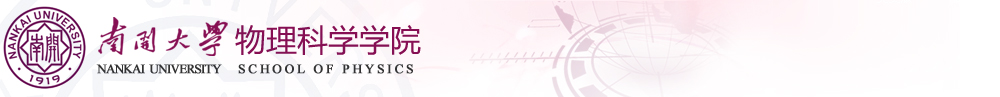 大学物理学基础
物理科学学院
李祖斌
zbli@nankai.edu.cn
2021-2-20
1
第四章 刚体的运动规律
2021-2-20
2
§4.5  刚体的平面平行运动
4.5.1  刚体的一般运动
4.5.2  刚体的平面平行运动
作业：4-10，4-14
2021-2-20
3
A
A
O
O
B
B
§4.5  刚体的平面平行运动
4.5.1  刚体的一般运动
刚体的一般运动都可以归结为平动和转动的合成。
结论：在以O点为原点的平动参考系中，刚体上所有质元(如A点)的运动都可看成是它相对于O点的转动。再利用相对平动的两个参考系的变换，即可求出A点相对静止参考系的运动描述。
2021-2-20
4
例1：有一半径为r0的车轮，在地面上沿直线作无滑动的滚动，若已知车轮中心C点的速度为vC，求在车轮上各点的速度？
解：无滑动的滚动称为纯滚动，车轮与地面接触点是一个瞬时不动点A。车轮前进的距离等于滚过的弧长。
2021-2-20
5
4.5.2  刚体的平面平行运动
如果刚体的运动在质心参考系看来是一个定轴转动，此时刚体内所有各点都在垂直于某一过质心轴的相互平行的平面内运动，称为刚体的平面平行运动。
2021-2-20
6
刚体的平面平行运动可分解为以下两个独立的运动：
（1）质心的运动：刚体质量全部集中于质心，作用在刚体上的外力（不论作用点在何处）全部平移到质心。这样，质心的运动可以用质点动力学规律处理。
（2）作用在刚体上的外力在提供质心运动的动力的同时，还提供对通过质心的某轴的力矩，引起在质心参考系中刚体绕该质心轴的定轴转动。刚体定轴转动定律在质心参考系中成立。
2021-2-20
7
质心系一般是非惯性系，但在质心系中考虑质点系统的角动量定理和动能定理与惯性系中的形式是相同的。（在质心系惯性力的和力矩和做功之和恒为零）
对于平面平行运动，可以引入质心参考系。刚体相对质心（轴）的运动是定轴转动。即使刚体相对惯性系加速运动，在质心参考系角动量定理和动能定理与惯性系中的形式是相同的。
2021-2-20
8
刚体平面平行运动的动能定理
相对于质心的内动能
质心的平动动能
动能定理：
2021-2-20
9
外力作用在质心做功
在质心坐标系外力做的功
在质心参考系中刚体的动能的变化规律与在惯性参考系中的形式相同。
2021-2-20
10
一般惯性系（静止参考系）
分解：质心的运动（平动）和质心系内的运动（转动）
2021-2-20
11
例2：习题4-13，有一线绕圆盘半径为R、质量为m在其重量作用下滚落，线的上端固定在天花板上。求圆盘中心从静止下落h高度时的转动动能和质心速度?
解一：动力学分析
质心运动定理
质心系中的转动定律
绳与圆盘接触点是瞬时不动点，角量、线量的关系：
2021-2-20
12
解二：功能分析，相对质心参考系
重力不做功，绳子的拉力做功。
解三：功能分析，相对实验室参考系
重力做功，绳子的拉力不做功。
解四：机械能守恒
2021-2-20
13
分析：
圆柱体受外力有：
重力         
摩擦力       
支撑力
例3：有一个半径为R、质量为m的匀质圆柱体，沿倾角为的斜面，由静止开始无滑动地滚下。
求：圆柱体的质心下降高度为h时的速度？
2021-2-20
14
解一：功能分析，分对质心和相对质心看
因为纯滚动
2021-2-20
15
解二：功能分析，相对实验室参考系
摩擦力和支撑力都不作功，只有重力作功
2021-2-20
16
主观题
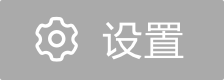 10分
从动力学角度求解例3
正常使用主观题需2.0以上版本雨课堂
作答
2021-2-20
17
解三：动力学分析
质心运动定理
质心参考系，定轴转动定律
2021-2-20
18
例4：如图所示，AB两个轮子（圆盘）的质量分别为m1、m2，半径分别为r1和r2。用一个细绳绕在两轮上，并按图所示连接，其中轮A绕固定轴O转动。
试求：(1) 轮B铅直向下滚落时，其轮心的加速度；(2) 细绳的拉力。
A
m1
r1
T
T′
分析：轮A在绳拉力矩作用下做定轴转动，轮B在重力和拉力作用下，既有向下的平动又有绕质心的转动。从动力学进行分析。
r2
B
m2
2021-2-20
19
解：轮A作定轴转动：
轮B相对质心的转动：
轮B质心运动：
两轮与绳接触点角量与线量的关系：
（aB、βB都是相对质心的）
另：
2021-2-20
20
§4.5  刚体的平面平行运动
4.5.1  刚体的一般运动
4.5.2  刚体的平面平行运动
作业：4-10，4-14
2021-2-20
21
刚体力学小结
转动惯量
平行轴定理
刚体转动角动量：
刚体转动动能：
2021-2-20
22
定轴转动定律
若              ，则
若              ，则
角动量守恒定律
定轴转动的动能定理
动能守恒定律
若刚体运动过程中只有保守外力(重力)作功, 则包括地球的系统机械能守恒。
2021-2-20
23
刚体的平面平行运动
质心的运动
相对质心的运动
2021-2-20
24
刚体运动的一般解题思路：
受力分析
质心运动定理
质心
转动定理
轴
力矩
轴
转动动能定理
力矩做功
功能原理
外力做功
刚体
角动量守恒
合外力矩为零
机械能守恒
外力做功为零
纯滚动
2021-2-20
25
几种常见刚体的转动惯量
1、细棒（转轴通过端点与棒垂直）
2、细棒（转轴通过中心与棒垂直）
3、薄圆环或薄圆筒
   （转轴通过中心与环或筒面垂直）
4、圆盘或圆柱体
   （转轴通过中心与圆面垂直）
5、薄球壳（转轴沿直径）
6、球体（转轴沿直径）
2021-2-20
26
附件
2021-2-20
27
刚体定轴转动与质点一维运动的对比
质点一维运动
刚体定轴转动
位移
角位移
角速度
速度
加速度
角加速度
质量
转动惯量
力
力矩
转动定律
运动定律
2021-2-20
28
质点一维运动
刚体定轴转动
动量
动量
角动量
角动量
动量定理
角动量定理
动量守恒定律
角动量守恒定律
2021-2-20
29
质点一维运动
刚体定轴转动
力的功
力矩的功
动能
转动动能
平动动能
动能定理
转动动能定理
2021-2-20
30
刚体定轴转动
质点一维运动
重力势能
重力势能
机械能守恒定律
机械能守恒定律
2021-2-20
31